Космический кроссворд
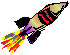 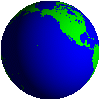 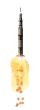 Группы звёзд, которым люди издревле придавали особое значение, связывая с ними различные легенды и верования.
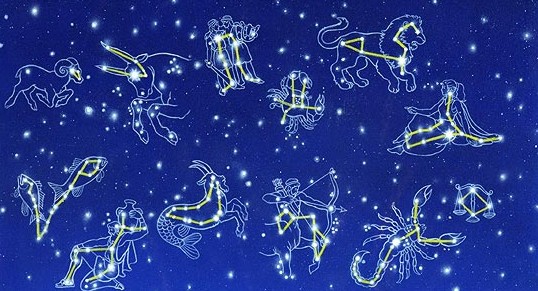 с о  з в  е  з д и  е
Мощный прибор, служащий человеку для изучения космоса с Земли.
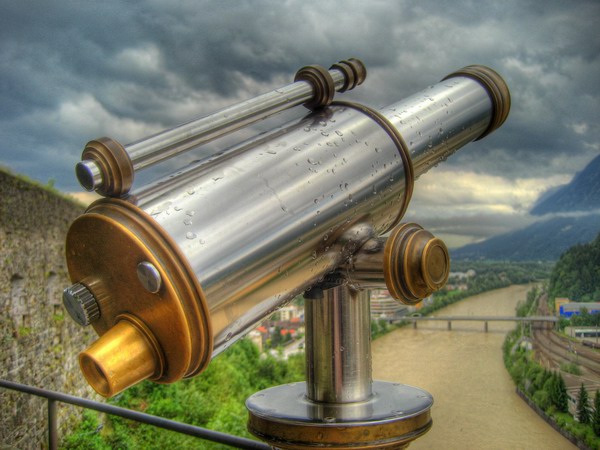 с о  з в  е  з д и  е
т  е л  е с  к  о п
Небольшое тело изо льда и камней, которое обращается вокруг Солнца по сильно вытянутой орбите.
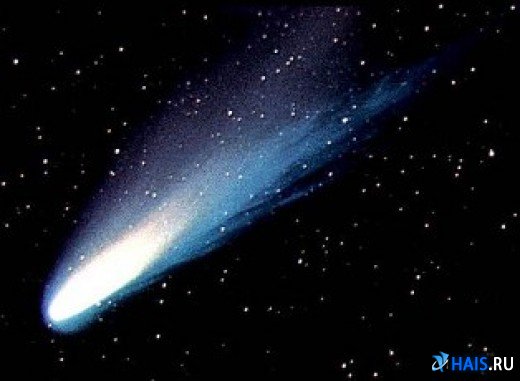 с о  з в  е  з д и  е
т  е л  е с  к  о п
к  о м е  т  а
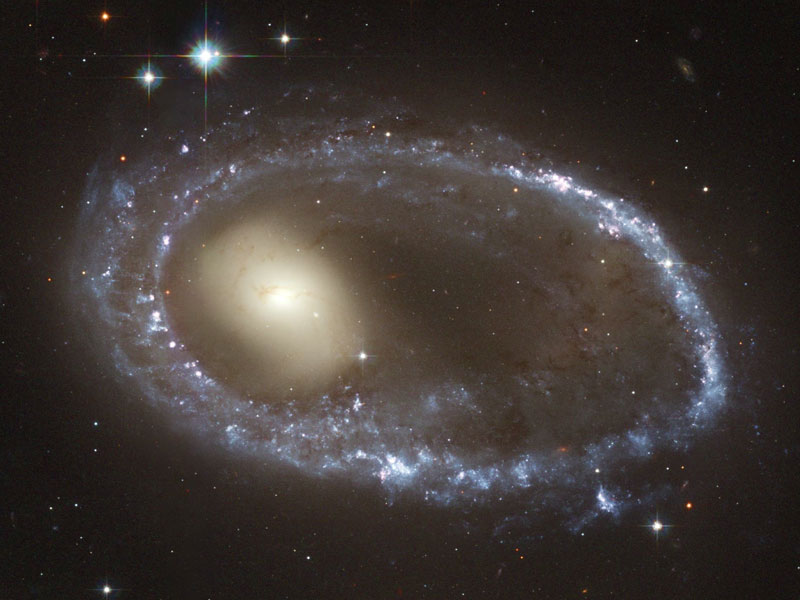 Огромное скопление звёзд, удерживаемых гравитацией.
с о  з в  е  з д и  е
т  е л  е с  к  о п
к  о м е  т  а
г а  л  а к  т  и к  а
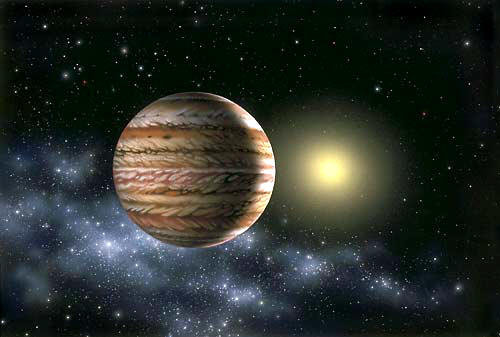 Самая большая планета Солнечной системы.
с о  з в  е  з д и  е
т  е л  е с  к  о п
к  о м е  т  а
г а  л  а к  т  и к  а
Ю п и  т е  р
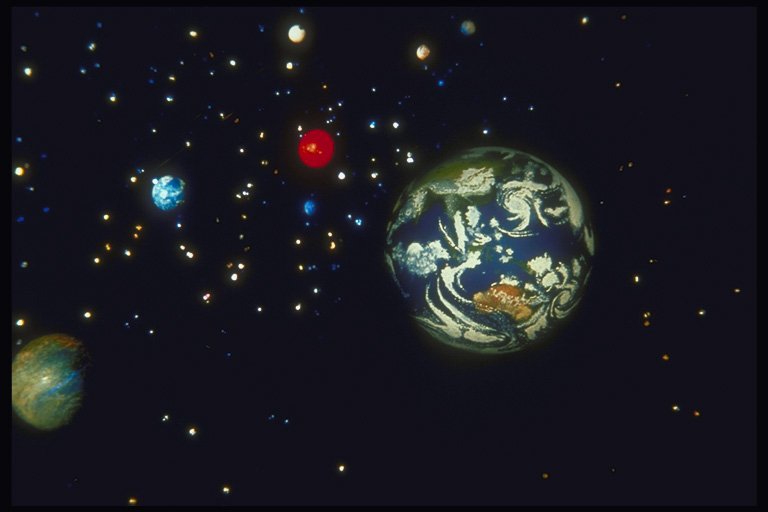 Гигантский шар из твёрдых пород или газа, вращающийся вокруг своей звезды.
с о  з в  е  з д и  е
т  е л  е с  к  о п
к  о м е  т  а
г а  л  а к  т  и к  а
Ю п и  т е  р
п л  а н  е  т а
Чем является Луна по отношению к Земле?
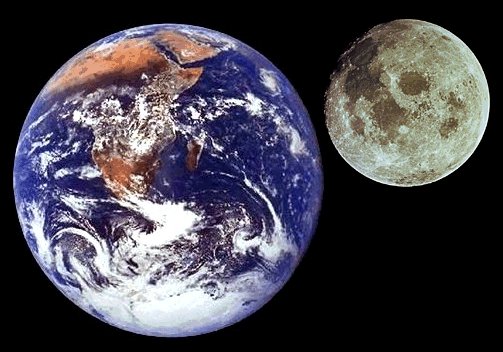 с о  з в  е  з д и  е
т  е л  е с  к  о п
к  о м е  т  а
г а  л  а к  т  и к  а
Ю п и  т е  р
п л  а н  е  т а
с  п у  т н  и к
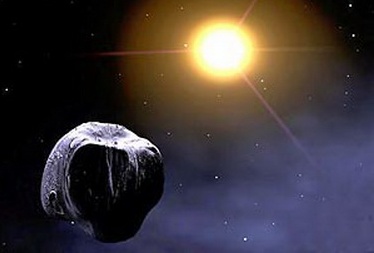 Обломки камней, сгустки замёрзших газов, куски железокаменной породы, присутствуюшие в космосе.
с о  з в  е  з д и  е
т  е л  е с  к  о п
к  о м е  т  а
г а  л  а к  т  и к  а
Ю п и  т е  р
п л  а н  е  т а
с  п у  т н  и к
а  с т  е  р о и  д
Сила, удерживающая планеты на околозвёздных орбитах.
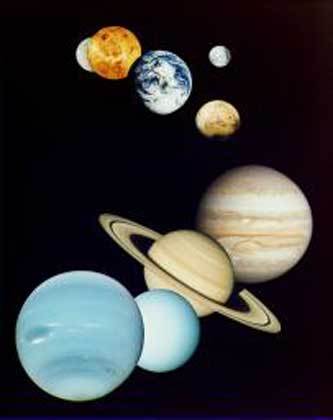 с о  з в  е  з д и  е
т  е л  е с  к  о п
к  о м е  т  а
г а  л  а к  т  и к  а
Ю п и  т е  р
п л  а н  е  т а
с  п у  т н  и к
а  с т  е  р о и  д
г  р а  в и  т а  ц и  я
Весь мир, бесконечный во времени и пространстве…
с о  з в  е  з д и  е
т  е л  е с  к  о п
к  о м е  т  а
г а  л  а к  т  и к  а
Ю п и  т е  р
п л  а н  е  т а
с  п у  т н  и к
а  с т  е  р о и  д
г  р а  в и  т а  ц и  я